21/03/2022
The current outlook
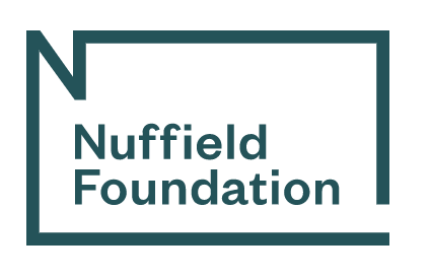 A bigger state post pandemic
Total spending
Total revenues
Tax and spend
Announced tax rises
Outlook for the public finances
In historical perspective
Outlook for the public finances
Freezing of income tax personal allowance could raise 2.5 times original forecast
Outlook for the public finances
Modestly lower borrowing this year
Public sector net borrowing in 2021–22
Note: receipts and spending excluding PSNB-neutral intra-public sector flows (the Asset Purchase Facility and local authority grants)
Outlook for the public finances
A gloomy outlook for real growth
Average 2011-2019
Sources: Office for Budget Responsibility, Economic and Fiscal Outlook (October 2021), Bank of England, Monetary Policy Report, November 2021 and February 2022
Outlook for the public finances
Inflation expected to be higher (again), and for longer
Sources: Office for Budget Responsibility, Economic and Fiscal Outlook (March and October 2021), Bank of England, Monetary Policy Report, February 2022, Office for National Statistics (series D7G7).
Outlook for the public finances
Impacts of higher inflation on the public finances
Revenues rise: good for public finances 
especially true when thresholds are frozen
But, about a quarter of the government’s debt is index-linked
higher RPI will increase debt interest by £11 billion in 2021–22
next year could easily add £20 billion or more
And benefits will rise next year by much more
And the real value of public spending falls
Outlook for the public finances
[Speaker Notes: Order policy sub bullets in order that carl and tom will talk in]
Higher Inflation hits public spending
October Spending Review planned for 3% average real growth in departmental budgets over the next 3 years
Higher inflation wipes out at least a quarter of that planned increase
Public pay bill = £240 billion
With inflation 4% higher than expected could be £10bn extra spending
Over last decade real public pay has fallen slightly while private sector has increased (by c 5%)
Experienced teachers down 8%, senior civil servants 11%
© Institute for Fiscal Studies
Bottom line
We are worse off than expected in October and it is not right to say that the Chancellor has, in any sense, more room for manoeuvre

That’s not say he can’t spend and borrow more

But the public finances will in the long run be damaged by current crisis
© Institute for Fiscal Studies
Rising energy prices
Public sector spends at least £3 billion a year on energy and fuel
Schools and hospitals alone spend £1 billion to £1½ billion on electricity and gas
Ministry of Defence spends about £0.6 billion on energy and fuel
A 50% price rise would cost at least £1½ billion a year in total across the public sector

Day-to-day Ministry of Defence budget rising by £0.9 billion between this year and next
in October this implied a modest (£50 million) real increase
easily eliminated by higher energy and fuel prices
© Institute for Fiscal Studies
Defence spending has fallen over time, offset by rising health spending
£164 billion
Health spending
Defence spending
£42 billion
Note: definition of defence spending here does not correspond to that used by NATO. Source: Author’s calculations using HM Treasury PESA 2021, IFS spending composition spreadsheet (available to download via IFS TaxLab).
© Institute for Fiscal Studies
Real earnings now falling
Earnings figures distorted by pandemic
Nominal earnings
CPI inflation
Source: Citi forecast, March 2022. Earnings figures between 2020Q2 and 2021Q3 are heavily affected by changes in furlough & the composition of the labour market
Pay, prices and policy
© Institute for Fiscal Studies
Real earnings now falling
Nominal earnings
CPI inflation
Source: Citi forecast, March 2022. Earnings figures between 2020Q2 and 2021Q3 are heavily affected by changes in furlough & the composition of the labour market
Pay, prices and policy
© Institute for Fiscal Studies
Real earnings now falling
Nominal earnings
CPI inflation
Real earnings
Real earnings expected to fall 3.4% over next two years
Last month, Bank of England expected 1.5% fall
Source: Citi forecast, March 2022. Earnings figures between 2020Q2 and 2021Q3 are heavily affected by changes in furlough & the composition of the labour market
Pay, prices and policy
© Institute for Fiscal Studies
Some examplesChanges in real net income 2021-22 to 2022-23
Change in real earnings
Notes: First 3 households receive no benefits and have no working partner. UC worker is lone parent homeowner with 2 children. UC uplift expiry & taper cut measures change in incomes if uplift had been in place for all of 2021-22 and taper change was implemented in 2022-23, i.e. the annualised effects.
Pay, prices and policy
© Institute for Fiscal Studies
Some examplesChanges in real net income 2021-22 to 2022-23
Change in real earnings
Uprate by less than inflation
Income tax & NICs rise
Notes: First 3 households receive no benefits and have no working partner. UC worker is lone parent homeowner with 2 children. UC uplift expiry & taper cut measures change in incomes if uplift had been in place for all of 2021-22 and taper change was implemented in 2022-23, i.e. the annualised effects.
Pay, prices and policy
© Institute for Fiscal Studies
Some examplesChanges in real net income 2021-22 to 2022-23
Total
Energy measures (excl. recouping)
Change in real earnings
Uprate by less than inflation
Income tax & NICs rise
Notes: First 3 households receive no benefits and have no working partner. UC worker is lone parent homeowner with 2 children. UC uplift expiry & taper cut measures change in incomes if uplift had been in place for all of 2021-22 and taper change was implemented in 2022-23, i.e. the annualised effects.
Pay, prices and policy
© Institute for Fiscal Studies
Some examplesChanges in real net income 2021-22 to 2022-23
Total – latest inflation forecast
Notes: First 3 households receive no benefits and have no working partner. UC worker is lone parent homeowner with 2 children. “Latest inflation forecast” uses Citi’s latest forecast at the time of writing.
Pay, prices and policy
© Institute for Fiscal Studies
Some examplesChanges in real net income 2021-22 to 2022-23
Total – latest inflation forecast
Total – February inflation forecast
Notes: First 3 households receive no benefits and have no working partner. UC worker is lone parent homeowner with 2 children. “Latest inflation forecast” uses Citi’s latest forecast at the time of writing. “February inflation forecast” uses Bank of England February forecast.
Pay, prices and policy
© Institute for Fiscal Studies
Policy options
Delay NI rise
Pretty much ruled out. Expensive, risks credibility, poorly targeted
Increase NI floor
Helps low earners, mitigates NI rise, costs c £5bn for £1k rise
Cut VAT on domestic energy from 5% to 0
A pinprick on the problem
Cut duty on petrol/diesel
Would add to £8bn giveaway from freezing over last decade
Index benefits by more than 3.1%
Need have no long term cost and helps poorest a lot when they need it
More on council tax
£150 rebate for band D and below already announced costs £3.5bn
More on energy bills
Unlikely to do another loan given bills may be higher for longer
Current £200 discount costs £5.5bn
© Institute for Fiscal Studies
Conclusions
Ukraine creates yet another huge and unpredictable economic shock
Higher inflation than we have seen in decades and a huge hit to living standards
Very big choices for the Chancellor 
Allow people to get worse off or do more to protect them?
Top up public spending plans or leave services and public sector workers worse off than intended?
Outlook for the public finances